Životní styl a zdraví
Zuzana Derflerová Brázdová
brazdova@muni.cz
1
Ústav veřejného zdraví LF MU
Learning outcomesPo vyslechnutí přednášky
a prostudování tématu byste měli být schopni porozumět tomu,

jakou roli hraje životní styl v ochraně a podpoře zdraví
které faktory životního stylu jsou vzhledem ke zdraví nejvýznamnější
jaká jsou základní doporučení a principy založené na EBM

A pokud tohle všechno pochopíte a hlavně pokud to přijmete za své,
měli byste se podle toho začít chovat.
Ne od zítřka, ne od příštího týdne, ale už dnes.
2
Ústav veřejného zdraví LF MU
Životní styl
Systém významných činností a vztahů, životních projevů a zvyklostí typických pro určitý subjekt nebo skupinu lidí

Souhrn relativně ustálených každodenních praktik, způsobů realizace činností a způsobů chování

Atribut sociálního statusu

Je vybírán jedincem z nabízených možností dané kultury a přetvářen podle podmínek a úvahy jedince do vlastního systému
3
Ústav veřejného zdraví MU
Podoba životního stylu jedince
Vytvářena životními podmínkami a jedincem samotným.

Životní podmínky (rodinné, profesionální, komunitní, regionální…) jsou vyjádřeny sociodemografickým postavením, ekonomickým statusem, sociálním a profesním postavením v konkrétní kultuře i společnosti, politickým rámcem.
4
Ústav veřejného zdraví MU
Volba jedince
Určena hodnotovým systémem a životními prioritami

Ovlivněna původní rodinou, vzděláním, cenou na trhu práce…

Změna životních podmínek se nemusí odrazit ve změně životního stylu

Znalost – postoj – chování
Chování – postoj – znalost

Přísloví: „Můžeš koně přivést k vodě, ale nedonutíš ho pít.“
5
Ústav veřejného zdraví MU
Životní styl (individuální chování) jako determinanta celkového zdraví
6
Ústav veřejného zdraví LF MU
Mimochodem, kam myslíte, že tečou naše finance?
Nač ale vynakládáme nejvíc prostředků
Co nás dělá zdravými
7
Faktory životního stylu
Výživa – výživové chování
Pohybová aktivita
Kouření
Alkohol
Nedovolené užívání drog
Osobní hygiena, umývání rukou 
Sociální kontakty
Práce
Zvládání stresu
Sexuální život
Spánek, spánkové návyky 
Chování vzhledem ke slunění
Chování v silničním provozu
 A další: např. i nošení respirátorů
 …
8
Ústav veřejného zdraví LF MU
Jak výživa ovlivňuje lidské zdravíanebUčme se pomocí příběhů
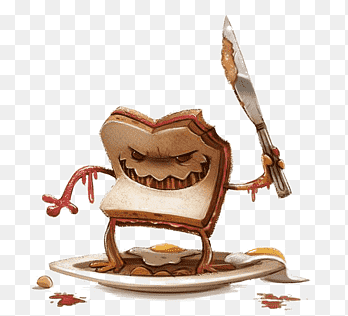 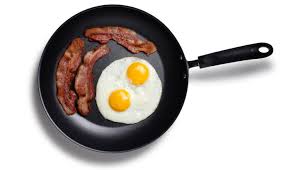 9
Středomořská strava
Denní konzumace zeleniny, ovoce, celozrnných obilovin a zdravých tuků.
Každotýdenní příjem ryb, drůbeže, fazolí a vajec.
Mírné porce mléčných výrobků.
Omezený příjem červeného masa.
Spolu s jídlem zdůrazňuje středomořská strava potřebu trávit čas jídlem s rodinou a fyzickou aktivitou.
10
Typické složky středomořské stravy:
Zelenina: rajčata, paprika, cibule, lilek, cuketa, okurky, listová zelená zelenina a další
Ovoce: meloun, jablka, meruňky, broskve, pomeranče a citrony atd.
Luštěniny: fazole, čočka a cizrna
Ořechy a semena: mandle, vlašské ořechy, slunečnicová semínka a kešu oříšky
Nenasycený tuk: olivový olej, slunečnicový olej, olivy a avokádo
Mléčné výrobky: sýr a jogurt jsou hlavní mléčné výrobky
Cereálie: většinou celozrnné výrobky zahrnující pšenici a rýži s chlebem, jenž doprovází mnoho pokrmů
Ryby: sardinky a jiné tučné ryby, stejně jako ústřice a jiní měkkýši
Drůbež: kuře nebo krůta
Vejce: kuřecí, křepelčí a kachní
Nápoje: voda, může se pít červené víno – ale jen s mírou !!!
11
Středomořský způsob stravování ve vztahu k úmrtnosti a nemocnosti
↓ celkové úmrtnosti (8-9 %)
  ↓ úmrtnosti na KVO (9-10 %)
  ↓ incidence nádorových onemocnění (4-6 %)
  ↓ incidence kognitivních onemocnění (Parkinsonova/Alzheimerova ch.) (13%)
  ↓ rizika rozvoje metabolického syndromu, obezity a DM II (31 %)
  ↓ rizika rozvoje deprese (32 %)

Zdroj: WHO, European Society of Cardiology: ESC Guidelines 2019, USDA Dietary Guidelines 2015-2020, The Canadian Cardiovascular Society Dyslipidemia Guidelines 2016…

https://www.dietitians.ca/Downloads/Public/09---Mediterranean-Diet-Toolkit/18-12-19-DC-Mediterranean-Diet-Toolkit.aspx
12
Co tedy jíst?                                     za 1 den:
Sůl, tuky, cukry: < 2 porce
Maso, drůbež, ryby, vejce, luštěniny,
ořechy: 1-2 porce
Mléko a mléčné výrobky: 2-3 porce
Zelenina:3-5 porcí
Ovoce: 2-4 porce
Obiloviny, těstoviny rýže, pečivo: 3-6 porcí
13
Definice porce pro jednotlivé potravinové skupiny
1. Obiloviny, těstoviny, rýže, pečivo:1 krajíc chleba (60g) nebo 1 rohlík či 1 miska ovesných vloček nebo 1 kopeček vařených těstovin či rýže cca 125 g
2. Zelenina:100g, tj. kus papriky nebo mrkve nebo cca 2 rajčata nebo miska salátu
3. Ovoce:100g, tj. 1 jablko, pomeranč nebo banán cca 100 g nebo 1 miska jahod, rybízu nebo borůvek nebo sklenice ovocné šťávy neředěné vodou
4. Mléko a mléčné výrobky:
1 sklenice mléka nebo 1 kelímek jogurtu cca 180 ml nebo 55 g průměrného sýra (vždy ekvivalent 300 mg vápníku)
5. Maso, drůbež, ryby…: 80 g rybího, drůbežího či jiného masa nebo 2 vařené bílky nebo 1 miska sójových bobů nebo čočky
6. Ostatní:10 g cukru nebo tuku (pozor – i skrytých)
14
Spontánní velikost porce je ovlivněna např.
Geografickou oblastí
Kulturními zvyklostmi
Věkem
Genderově
Zdravotním stavem
Sociálním prostředím
Fyzickou aktivitou
15
Velikost porce trochu jinak, ze života…
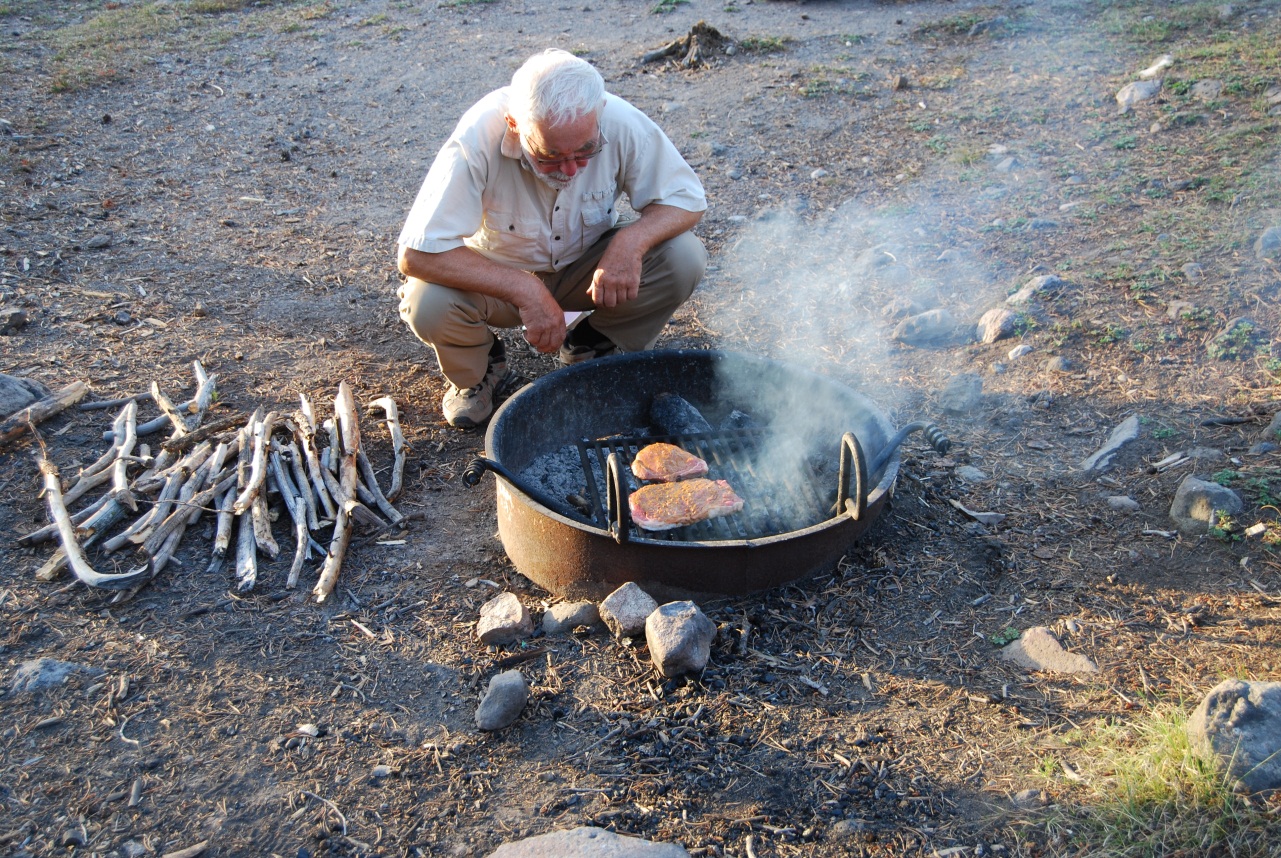 můj steak
steak mého manžela
16
Konceptuální rámec klíčových determinant obezity
Determinanty obezity – materiální
Atraktivita dětských her v parcích není konkurenceschopná s počítači a televizí
Parkovací místa mají přednost před prostorem pro fyzickou aktivitu
Aktivní doprava do školy a do práce nemá dostatečnou materiální podporu
Bezpečnost při fyzické aktivitě
18
Determinanty obezity - sociofyziologické
Cenové signály ovlivňující oblibu ovoce a zeleniny
Nakupování potravin jen per se
Nakupování potravin v nárazových dávkách, velkém množství a za použití externí energie (auta)
Konzumace větších porcí (trend zvětšování jednotkových porcí)
Proporce produkce => konzumace tuku/cukru/masa/mléčných výrobků
19
Determinanty obezity – sociální
Není aktivní podpora „kvalitních“ produktů pro všechny příjmové skupiny populace
Úspěch firem není přímo svázán se zdravím konzumenta
Téměř nejsou omezení a restrikce nevhodných potravin pro určité populační skupiny
Zdravá strava se nepoužívá jako afirmativní sociální prostředek
Nízká potravinová a výživová gramotnost
20
Determinanty obezity – sociálně kognitivní
Reklama a marketink cíleny na děti
Automaty ve školách
Radost z přejídání je sociálně akceptovatelná
Není výchova k jemnému rozlišování chuti (slaná/sladká)
Rodiče nejsou podporováni v pocitu dlouhodobé odpovědnosti => dávají přednost pocitu okamžitého klidu
… … …
Časy se mění anebobvyklá velikost porcí
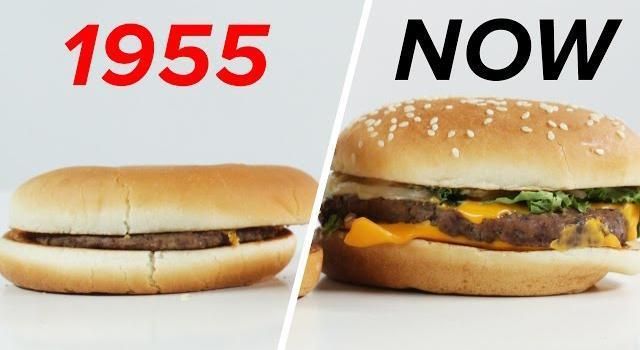 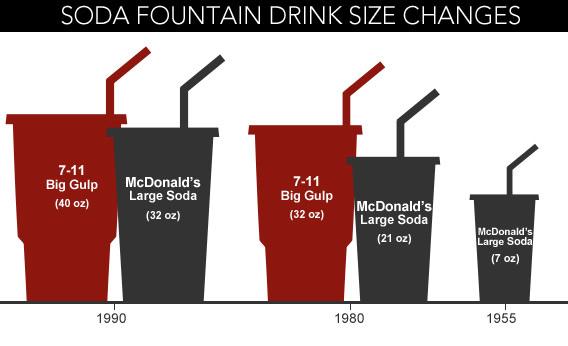 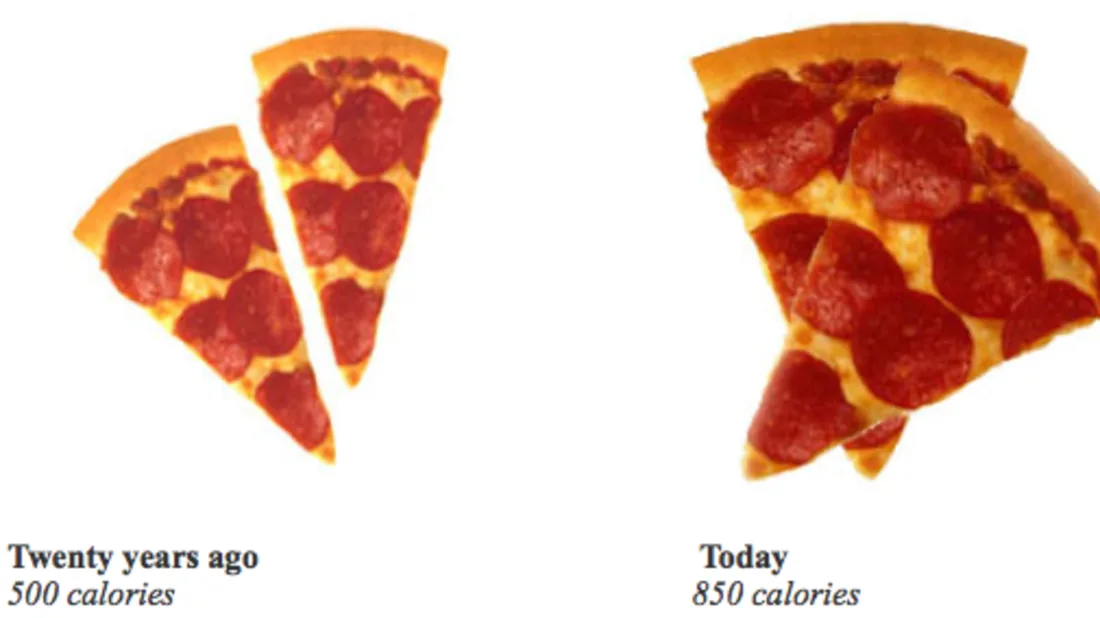 Zdravá třináctka -  výživová doporučení pro obyvatelstvo, autor: Společnost pro výživu 2021
Udržujte si přiměřenou stálou tělesnou hmotnost charakterizovanou BMI (18,5-25,0) kg/m2 a obvodempasu nejvýše 94 cm u mužů a 80 cm u žen.
Denně se pohybujte alespoň 30 minut např. rychlou chůzí nebo cvičením.
Jezte pestrou stravu, rozdělenou do 3-5 denních jídel, nevynechávejte snídani.
Konzumujte dostatečné množství zeleniny (syrové i vařené) a ovoce, denně alespoň 400 g (zeleniny 2x více než ovoce) rozděleně do více porcí; nezapomínejte konzumovat menší množství ořechů.
Z obilovin preferujte celozrnné výrobky a nezapomínejte na luštěniny (alespoň 1x týdně).
Jezte ryby a rybí výrobky alespoň 2x týdně.
Denně zařazujte mléko a mléčné výrobky, zejména zakysané (např. jogurty, zakysané mléčné nápoje, kefíry); vybírejte si přednostně polotučné.
Sledujte příjem tuku, omezte množství tuku ve skryté formě (tučné maso, tučné masné a mléčné výrobky, jemné a trvanlivé pečivo s vyšším obsahem tuku, chipsy, čokoládové výrobky) a při přípravě pokrmů. Preferujte tuky s nízkým obsahem nasycených mastných kyselin.
Snižujte příjem cukru, zejména ve formě slazených nápojů, sladkostí, džemů, slazených mléčných výrobků a zmrzliny.
Omezujte příjem kuchyňské soli a potravin s vyšším obsahem soli (slané uzeniny, rybí výrobky, sýry, chipsy, solené tyčinky a ořechy), nepřisolujte hotové pokrmy.
Předcházejte nákazám a otravám z potravin správným zacházením s potravinami při nákupu, uskladnění a přípravě pokrmů; při tepelném zpracování dávejte přednost šetrným způsobům, omezte smažení a grilování. Dbejte na pečlivé mytí rukou před jídlem.
Nezapomínejte na pitný režim, denně vypijte minimálně 1,5 l tekutin (voda, slabě až středně mineralizované neperlivé minerální vody, slabý čaj, ovocné čaje a šťávy, nejlépe neslazené nebo ředěné).
Pokud pijete alkoholické nápoje, nepřekračujte denní příjem alkoholu u mužů 20 g (200 ml vína, 0,5 1 piva, 50 ml lihoviny), u žen poloviční množství.
23
Výživová pyramida NZIP  -  nová pyramida, nová doporučení(NZIP – Národní zdravotnický informační portál)
24
Alternativní stravování
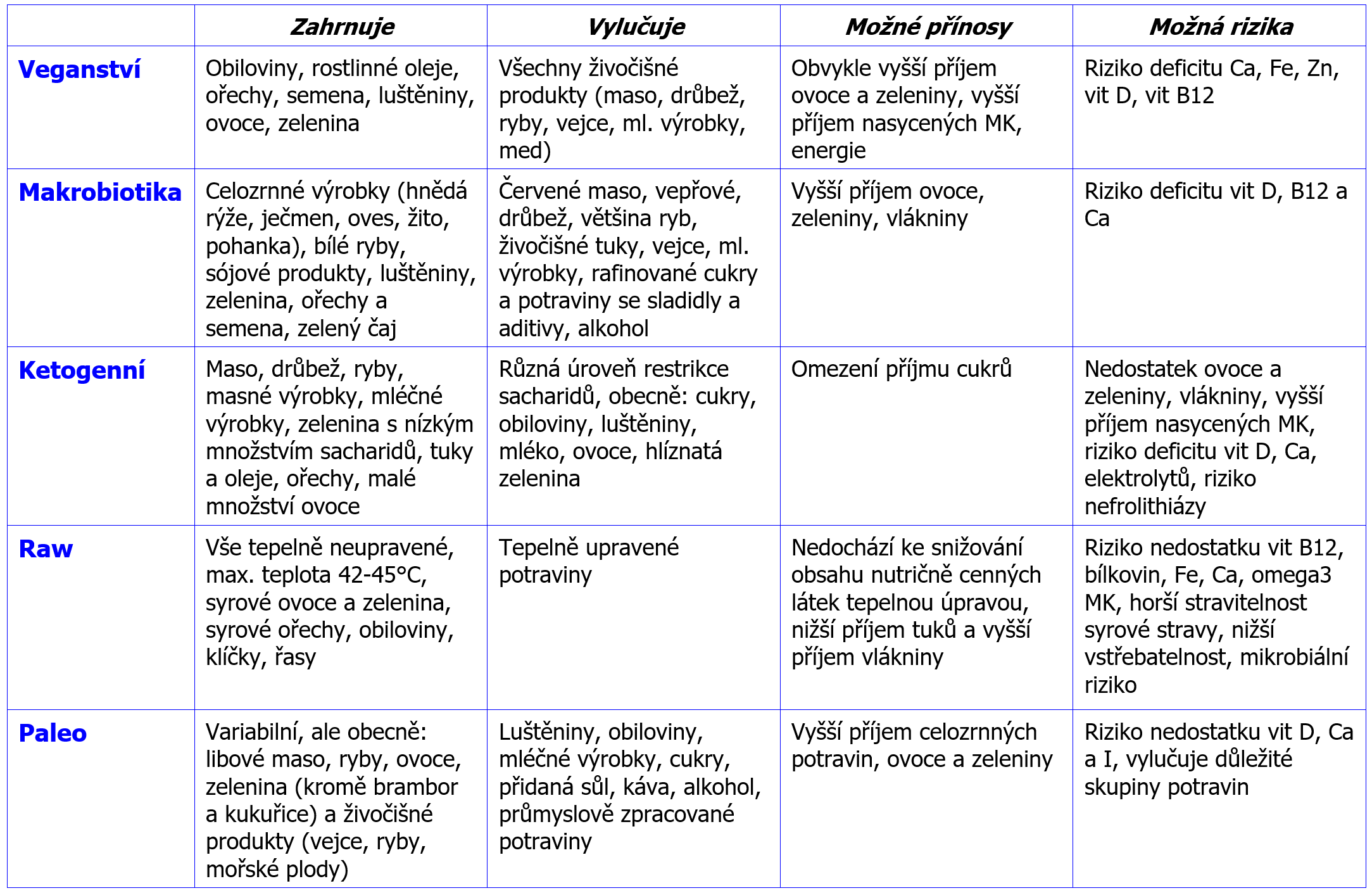 25
Srovnání různých způsobů stravování a jejich vliv na zdravotní ukazatele
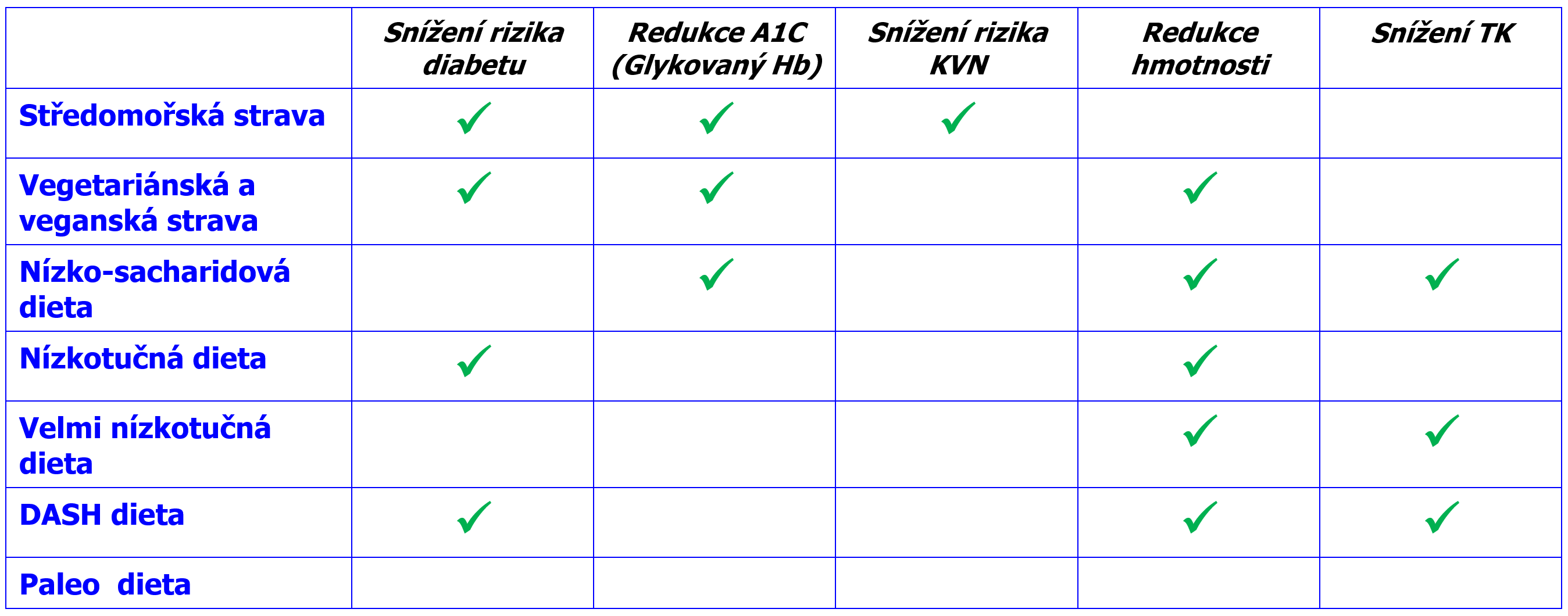 Zdroje: 
Random Clinical Trials (RCTs), Meta-Analyses, Observational Studies, non-randomized single-arm studies, cohort studies 
Nutrition Therapy for Adults with Diabetes or Prediabetes: A consensus Report
Evert et al Diabetes Care Apr 2019
26
Výživová doporučení na individuální úrovni: dle vnímání rizika
Jak lidé obvykle reagují na výživová doporučeníDoporučení odmítají
a priori, protože

              
                                                                                 Je nezajímá tato tématika

                                                                                                   

            Nerozumí jim
                                                                   Mají svůj vyhraněný názor,
                                                                      který nechtějí měnit
Doporučení odmítají
Po úvaze, protože

                                              

                                                                                     Nevěří tomu, kdo je dává
      
       Nevěří v jeho správnost
                                                                           Nevěří cíli, který rada sleduje

                 Jsou zmateni jinými radami
                                                                                      Na základě svých znalostí

Mají (špatné) zkušenosti s podobnými radami
Doporučení přijímají
Na zkoušku

                                   
                                                         
                                                                                 Všechna postupně podle toho, 
                                                                                  jak jim vyhovují

                     


                                                                           Vybírají si náhodně jedno z nich

                                                             

                         Neboť je přesvědčilo
Doporučení si uzpůsobí podle svých představ
Neboť ho nepochopili správně

                  
                                Neboť jim vyhovovalo jen částečně

                                
                             Nebyli schopni z vážného důvod se podle něj chovat
Fyzická aktivita a zdraví
https://www.who.int/news-room/fact-sheets/detail/physical-activity

https://www.who.int/teams/health-promotion/physical-activity/developing-guidelines-on-physical-activity-and-sedentary-behaviour
32
WHO Doporučení ohledně pohybové aktivity a sedavého chování 2020
Doporučení WHO pro tělesnou aktivitu a sedavé chování 2020 nahrazují pokyny z roku 2010 a
jsou založeny na nejnovějším pokroku v důkazech pro vybraná chování a související zdravotní důsledky.
Samostatná doporučení pro skupiny:
Děti a adolescenti  (5-17r.)
Dospělí (18 – 64r.)
Těhotné a ženy po porodu (postpartum)
Dospělí a starší dospělí s chronickými onemocněními (18r. a více)
Děti a dospívající (5-17r.) a dospělí (18r. a více) se zdravotním postižením
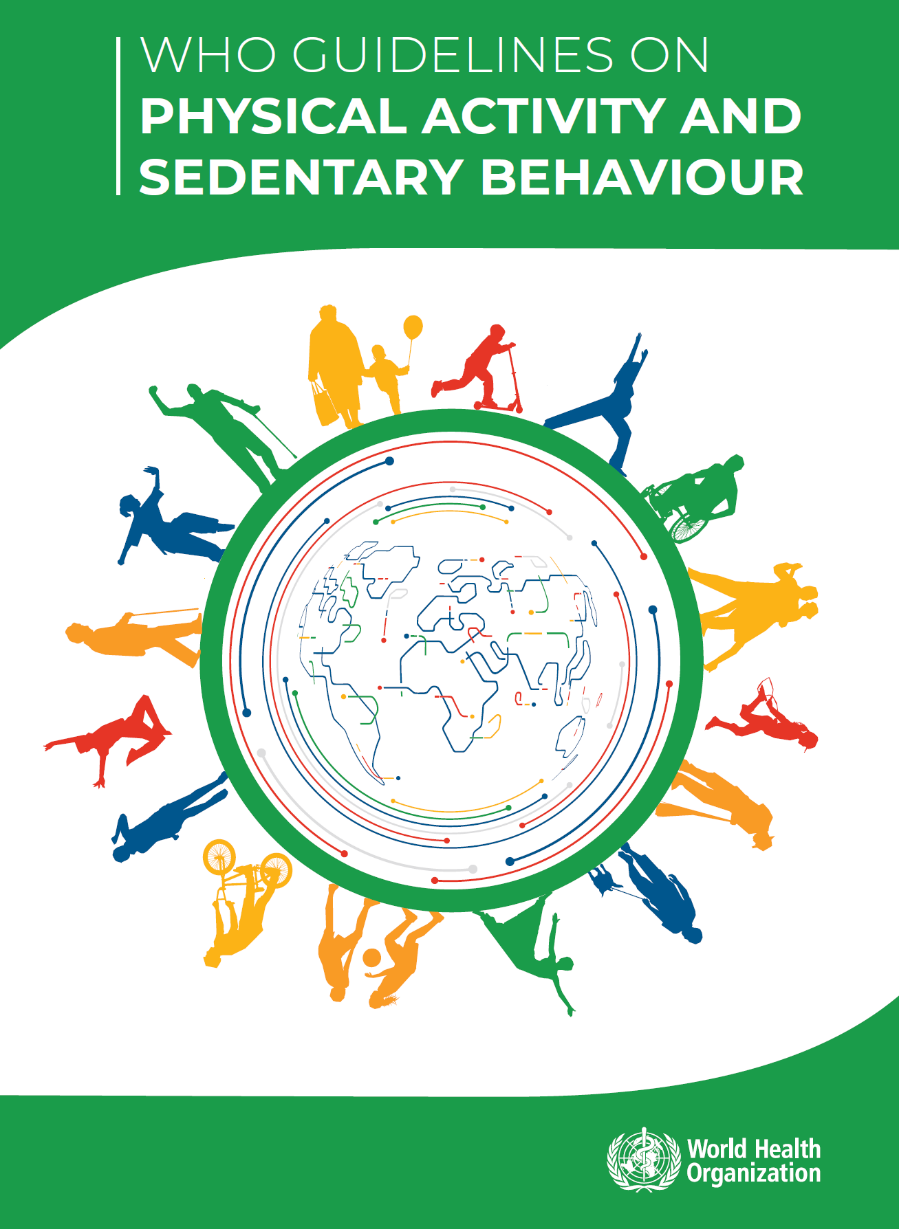 Pro každou skupinu dvojí doporučení:
Doporučení pohybové aktivity
Doporučení ohledně sedavého chování
Obsáhlý dokument o 74 str. + reference + přílohy, podrobný popis včetně důkazů – podkladů pro doporučení a návodů pro implementaci. Dostupné ke stažení na stránkách WHO
https://www.who.int/publications/i/item/9789240015128
33
autor Jindřich Fiala
WHO Doporučení ohledně pohybové aktivity a sedavého chování 2020
PI/ECO  - Population, Intervention/Exposure, Comparison, Outcome
Podle systému P/ECO - populace, intervence / expozice, srovnání, výsledek (Population, Intervention/Exposure, Comparison, Outcome) vytvořeny klíčové otázky. Klíčové otázky řešené pro každou subpopulaci jsou shrnuty následovně:
Bylo zkoumáno, zda doporučená pohybová aktivita příznivě ovlivňuje zdraví.  Pro posouzení účinků pohybové aktivity a sedavého chování byly stanoveny následující zdravotní výstupy k hodnocení:
Snížená úmrtnost ze všech příčin a příčin (kardiovaskulární onemocnění a rakovina);
Snížený výskyt kardiovaskulárních onemocnění;
Rakovina (místně specifická); 
Diabetes typu 2; 
Zlepšená fyzická zdatnost (např. kardiorespirační, motorický vývoj, svalová zdatnost); 
Lepší kardiometabolické zdraví (např. krevní tlak, dyslipidémie, glukóza, inzulínová rezistence); 
Zdraví kostí; 
Duševní zdraví (např. snížení depresivních příznaků, sebeúcty, symptomů úzkosti, ADHD);
Zlepšené kognitivní výsledky (např. akademický výkon, výkonná funkce); 
Snížená adipozita. 
Rovněž byly vzaty v úvahu nežádoucí účinky (např. zranění a poškození zdraví).
Pro fyzickou aktivitu:
A. Jaká je souvislost mezi fyzickou aktivitou a výsledky souvisejícími se zdravím?
b. Existuje asociace dávka-odpověď (objem, trvání, frekvence, intenzita)?
C. Liší se asociace podle typu nebo domény fyzické aktivity?
 Pro sedavé chování:
A. Jaká je souvislost mezi sedavým chováním a výsledky souvisejícími se zdravím?
b. Existuje asociace dávka-odpověď (celkový objem, frekvence, doba trvání a intenzita přerušení)?
C. Liší se asociace podle typu a domény sedavého chování?
d. Pouze u dospělých: Upravuje fyzická aktivita vliv sedavého chování na úmrtnost?
34
autor Jindřich Fiala
Pohybová aktivita a sedavého chování – vybrané základní pojmy a kategorie
Metabolický ekvivalent (MET)
Metabolický ekvivalent je fyziologickým měřítkem vyjadřujícím intenzitu fyzických aktivit. Jednotka MET je energetickým ekvivalentem vynaloženým jednotlivcem v klidu (1 MET = 3,5 VO2 ml/min/kg) (= 50 kcal/hod/m2).
Pohybová aktivity nízké intenzity:
se pohybuje mezi 1,5 - 3 MET, tj. aktivity s energetickými nároky nižšími než trojnásobek energetického výdeje klidu pro danou osobu. To může zahrnovat pomalou chůzi, koupání nebo jiné náhodné činnosti, které nevedou k podstatnému zvýšení srdeční frekvence nebo dechové frekvence.
Pohybová aktivita střední intenzity:
V absolutním měřítku se střední intenzitou rozumí pohybová aktivita, která se provádí mezi 3-6násobkem intenzity odpočinku (3 - 6 MET). Vzhledem k osobní kapacitě jednotlivce je pohybová aktivita se střední intenzitou obvykle 5 nebo 6 na stupnici 0–10.
Pohybový aktivita vysoké intenzity:
V absolutním měřítku se vysoká intenzita týká pohybové aktivity prováděné při 6 nebo více MET. Na škále vzhledem k osobním schopnostem jednotlivce je pohybová aktivita s vysokou intenzitou obvykle 7 nebo 8 na stupnici od 0-10.
Aktivita posilování svalů
Pohybová aktivita a cvičení, která zvyšují sílu kosterních svalů, vytrvalost a hmotnost kosterního svalstva (např. silový trénink, odporový trénink nebo silově-vytrvalostní svalová cvičení.
Sedavé chování
Jakékoli bdělé chování charakterizované výdejem energie 1,5 MET nebo nižším při sezení, naklánění nebo ležení. Většina kancelářských prací u stolu, řízení automobilu a sledování televize jsou příklady sedavého chování; mohou se vztahovat také na osoby, které nejsou schopny stát, například na vozíčkáře.
35
Jindřich Fiala
WHO Doporučení ohledně pohybové aktivity a sedavého chování 2020
Závislost účinku na dávce:
Tvar křivky závislosti odpovědi na dávce naznačuje, že neexistuje prahová hodnota pro přínos a největší přínosy jsou patrné na dolním konci křivky závislosti odpovědi na dávce.
Křivočará inverzní asociace je uváděna konzistentně a napříč studiemi využívajícími různé míry fyzické aktivity
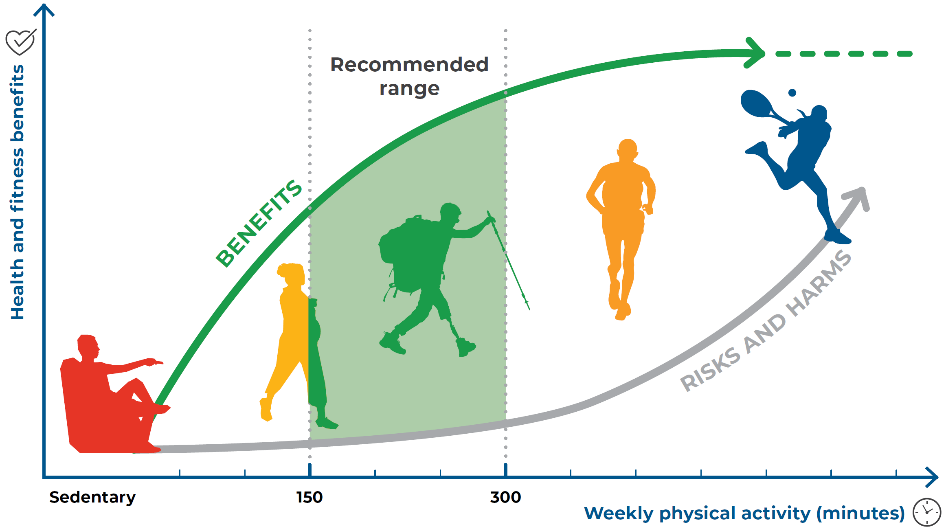 Vztah mezi úrovněmi sedavého chování a pohybovou aktivitou:
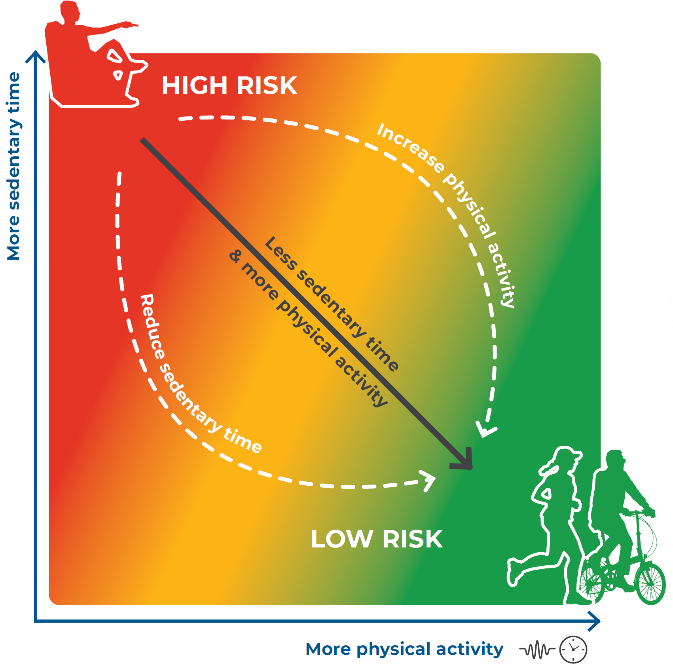 Existují důkazy střední jistoty, že vztah mezi sedavým chováním a všemi příčinami úmrtnosti, kardiovaskulárních onemocnění a úmrtnosti na rakovinu se liší podle množství pohybové aktivity střední až vysoké intenzity.
Vyšší množství aktivity střední až vysoké intenzity může zmírnit škodlivé dopady sedavého chování na zdraví.
Na základě těchto důkazů bylo stanoveno, že vyšší úrovně pohybové aktivity se střední až vysokou intenzitou by měly být doporučeny pro ty jednotlivce, kteří mají vysoké úrovně sedavého chování, neboť to může zmírnit - vyvážit škodlivost sedavého chování.
36
autor Jindřich Fiala
Děti a adolescenti (věku 5-17 r.)
U dětí a dospívajících poskytuje fyzická aktivita výhody pro následující zdravotní výsledky: zlepšení fyzické zdatnosti (kardiorespirační a svalová zdatnost), kardiometabolické zdraví (krevní tlak, dyslipidémie, glukóza a inzulínová rezistence), zdraví kostí, kognitivní výsledky (studijní výkonnost, výkonové funkce), duševní zdraví (snížené příznaky deprese); a snížená adipozita.
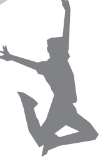 Doporučuje se: 
Děti a dospívající by měli provádět alespoň průměrně 60 minut denně pohybovou aktivitu střední až vysoké intenzity, převážně aerobní, v průběhu celého týdne.
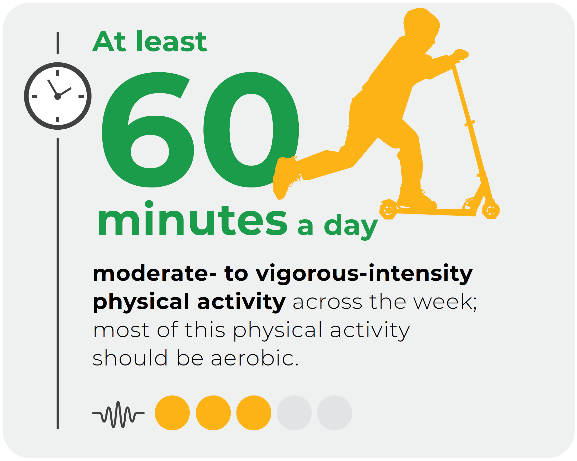 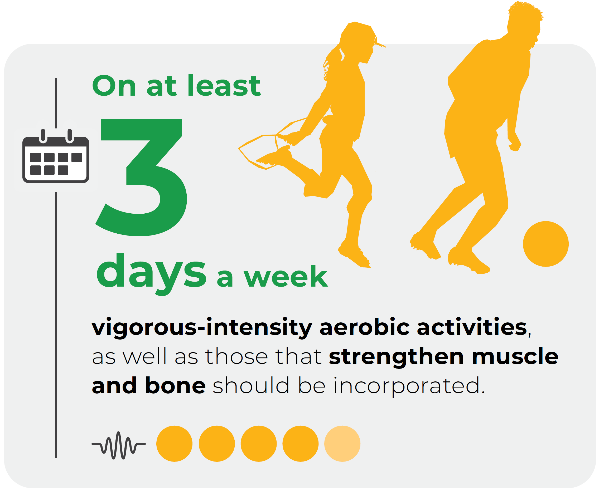 Silné doporučení, střední důkazy jistoty
Intenzivní aerobní aktivity, stejně jako ty, které posilují svaly a kosti, by měly být začleněny alespoň 3 dny v týdnu
Silné doporučení, střední důkazy jistoty
Dělat nějakou fyzickou aktivitu je lepší než nedělat nic.
• I pokud děti a dospívající nesplňují doporučení, provádění jakékoliv pohybové aktivity prospívá jejich zdraví. 
• Děti a dospívající by měli začít s malým množstvím fyzické aktivity a postupně zvyšovat frekvenci, intenzitu a trvání v průběhu času. 
• Je důležité poskytnout všem dětem a dospívajícím bezpečné a rovné příležitosti a povzbudit je k účasti na fyzických aktivitách, které jsou zábavné, nabízejí rozmanitost a odpovídají jejich věku a schopnostem.
U dětí a dospívajících je vyšší množství sedavého chování spojeno s následujícími špatnými zdravotními důsledky: zvýšená adipozita; horší kardiometabolické zdraví, kondice, chování / prosociální chování;  zkrácení doby spánku.
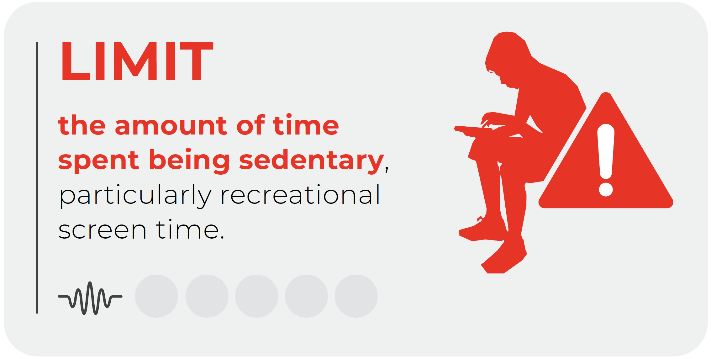 Doporučuje se, aby: 
Děti a dospívající omezili množství času stráveného sezením, zejména množství rekreačního času u obrazovky.
Silné doporučení, střední důkazy jistoty
37
autor Jindřich Fiala
Dospělí (věku 18-64)
U dospělých poskytuje fyzická aktivita výhody pro následující zdravotní výsledky: lepší úmrtnost ze všech příčin, kardiovaskulární úmrtnost, hypertenze, určité druhy nádorů1, diabetes 2.typu, duševní zdraví (snížené příznaky úzkosti a deprese); kognitivní zdraví a spánek; ukazatele nadváhy a obezity (tělesný tuk).
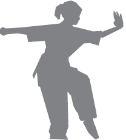 1Místně specifické rakoviny: močového měchýře, prsu, tlustého střeva, endometria, adenokarcinom jícnu, žaludek a ledviny.
Doporučuje se, aby: 
Všichni dospělí by měli provádět pravidelnou pohybovou aktivitu.
Silné doporučení, mírné důkazy jistoty
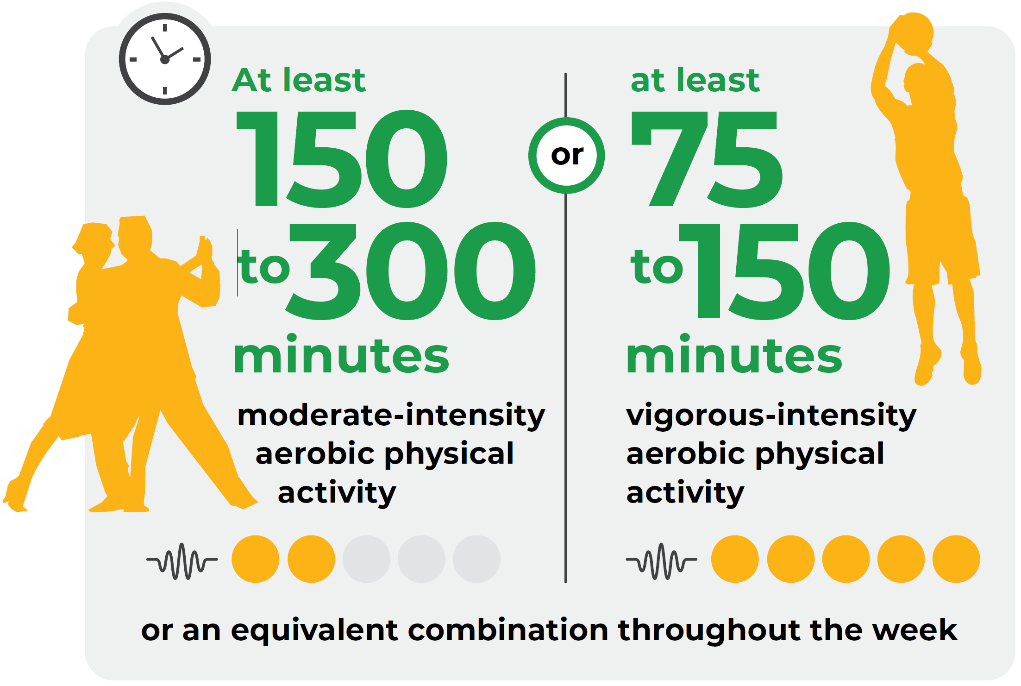 Dospělí by měli vykonávat alespoň 150–300 minut aerobní fyzické aktivity střední (mírné) intenzity; nebo nejméně 75–150 minut intenzivní aerobní fyzická aktivity; nebo ekvivalentní kombinaci aktivity mírné a vysoké aktivity v průběhu celého týdne, pro významný přínos pro zdraví.
Silné doporučení, mírné důkazy jistoty
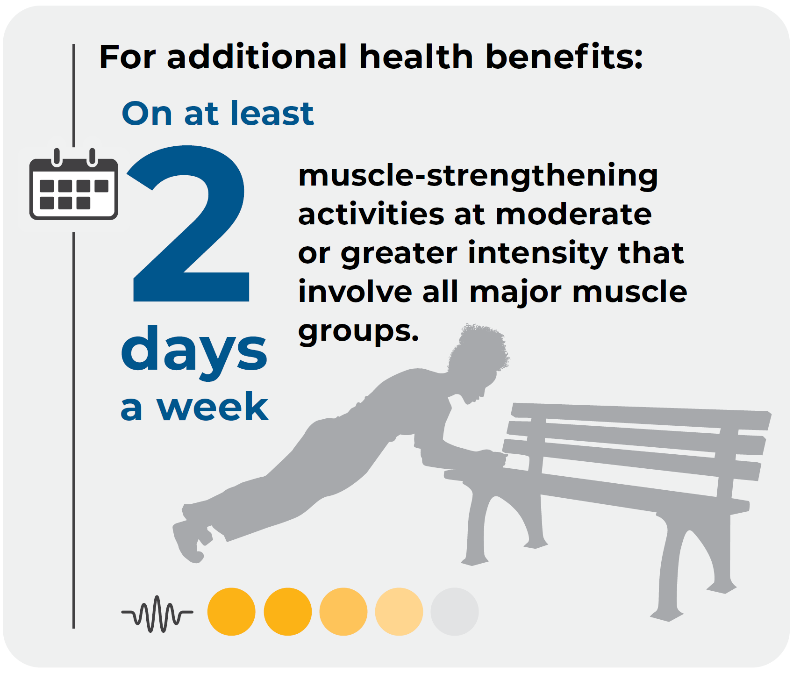 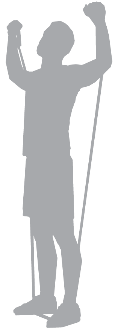 Dospělí by také měli provádět svalově posilovací aktivity střední nebo větší intenzity, zahrnující všechny hlavní svalové skupiny, v průběhu 2 nebo více dní v týdnu, protože tyto poskytují další zdravotní benefity.
Silné doporučení, mírné důkazy jistoty
38
autor Jindřich Fiala
Dospělí (věku 18-64)
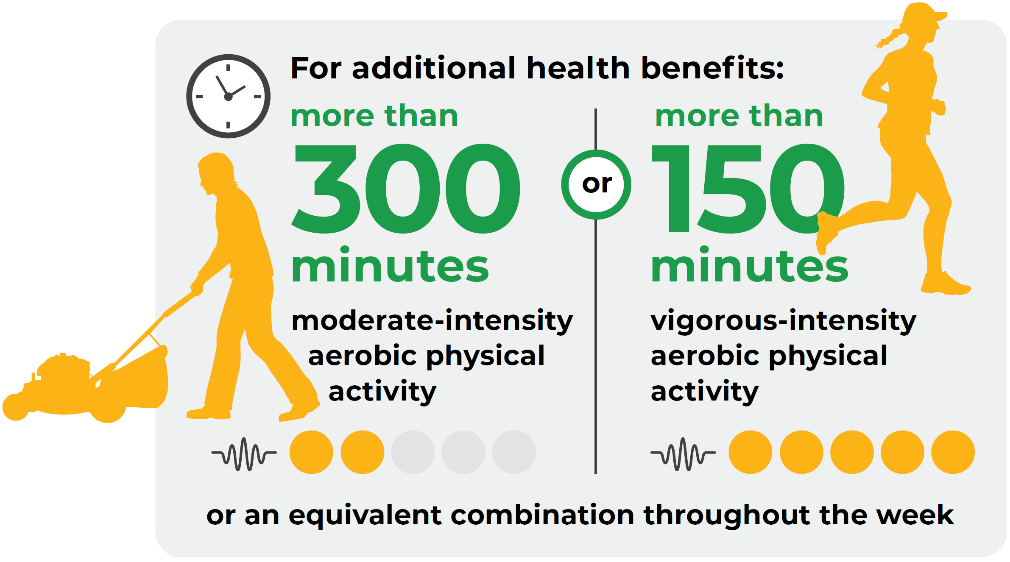 Dospělí mohou zvýšit střední intenzitu aerobní fyzickou aktivity střední (mírné) intenzity na více než 300 minut; nebo provádět více než 150 minut aerobní aktivity vysoké intenzity; nebo ekvivalent kombinace střední a intenzivní aktivity v průběhu týdne pro další přínos pro zdraví.
Podmíněné doporučení, mírné důkazy jistoty
Dělat alespoň nějakou fyzickou aktivitu je lepší než nic.
Pokud dospělí tato doporučení nesplňují, provádění alespoň nějaké pohybové aktivity prospěje jejich zdraví.
Dospělí by měli začít s malým množstvím fyzické aktivity a postupně zvyšovat frekvenci, intenzitu a délku v čase.
Doporučuje se, aby: 
Dospělí by měli omezit množství času stráveného sezením. Nahrazení sezení pohybovou aktivitou jakékoli intenzity (včetně lehké) poskytuje zdravotní přínos.
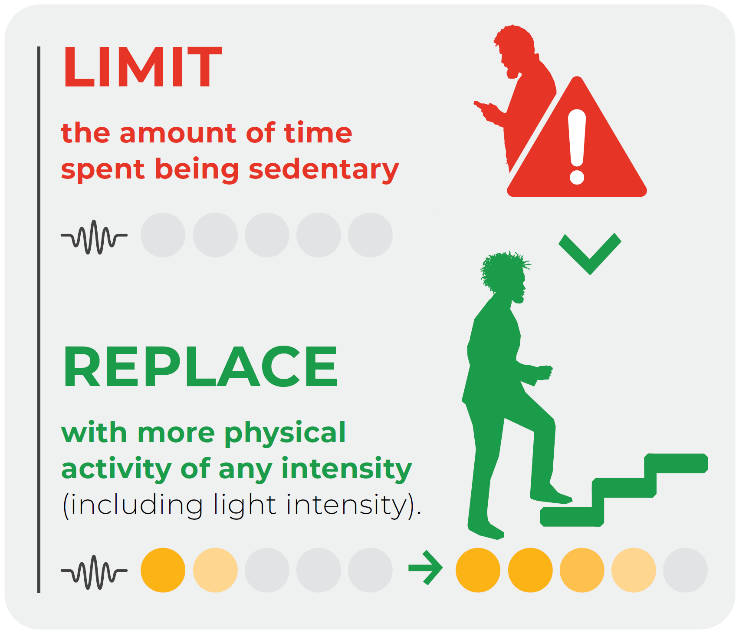 Silné doporučení, mírné důkazy jistoty
Ke snížení škodlivých účinků vysoké úrovně sedavého chování na zdraví, dospělí by se měli snažit provádět víc, než jen doporučené úrovně pohybové aktivity střední až vysoké intenzity.
Silné doporučení, mírné důkazy jistoty
39
autor Jindřich Fiala
Starší dospělí (věku 65 a starší)
U starších dospělých poskytuje fyzická aktivita výhody následujícím zdravotním výsledkům: zlepšená úmrtnost ze všech příčin, úmrtnost na kardiovaskulární onemocnění, výskyt hypertenze, výskyt rakoviny specifické pro dané místo, výskyt cukrovky typu 2, duševní zdraví (snížené příznaky úzkosti a deprese), kognitivní zdraví a spánek; mohou se také zlepšit opatření adipozity. U starších dospělých pomáhá fyzická aktivita předcházet pádům a úrazům souvisejícím s pády a poklesu zdraví kostí a funkčních schopností.
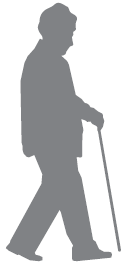 Doporučuje se:   Všichni starší dospělí by měli pravidelně provádět pohybovou aktivitu
Silné doporučení, střední důkazy jistoty
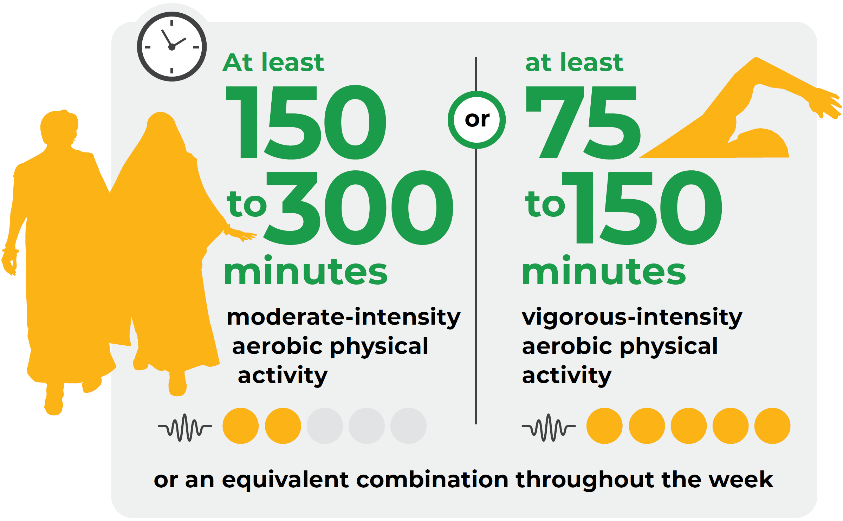 Starší dospělí by měli vykonávat alespoň 150–300 minut aerobní fyzické aktivity střední intenzity; nebo alespoň 75–150 minut aerobní pohybové aktivita vysoké intenzity; nebo ekvivalentní kombinaci aktivity střední a vysoké intenzity aktivity celý týden, pro podstatné zdravotní výhody.
Silné doporučení, střední důkazy jistoty
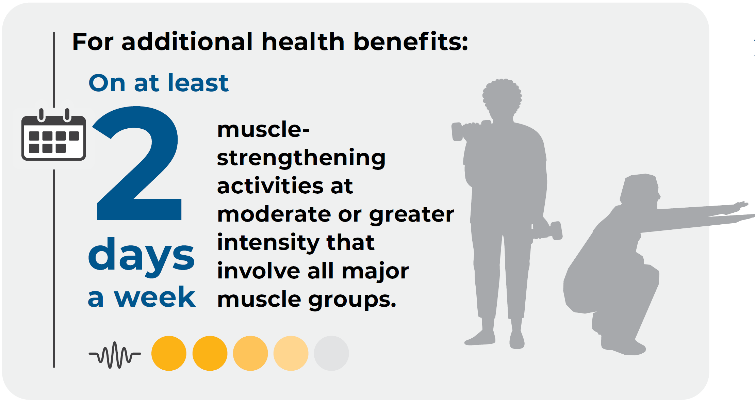 Starší dospělí by také měli provádět aktivity posilující svaly střední nebo vyšší intenzity, které zahrnují všechny hlavní svalové skupiny, 2 nebo více dní v týdnu, protože poskytují další zdravotní výhody
Silné doporučení, střední důkazy jistoty
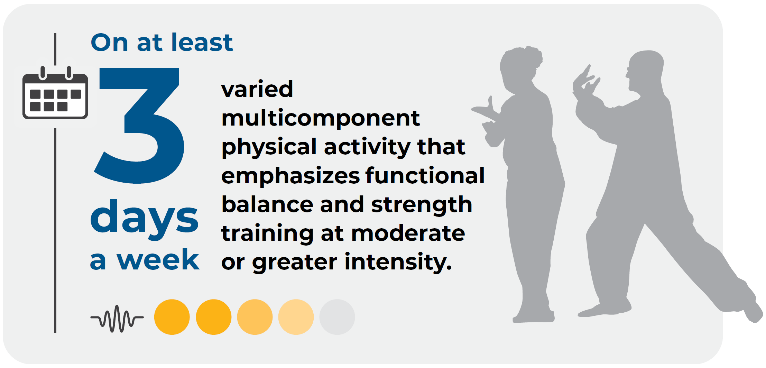 V rámci týdenní fyzické aktivity by starší dospělí měli provádět různorodou vícesložkovou fyzickou aktivitu, která zdůrazňuje funkční rovnováhu a silový trénink se střední nebo větší intenzitou, 3 nebo více dní v týdnu, aby se zvýšila funkční kapacita a zabránilo pádům.
Silné doporučení, střední důkazy jistoty
40
autor Jindřich Fiala
Starší dospělí (věku 65 a starší)
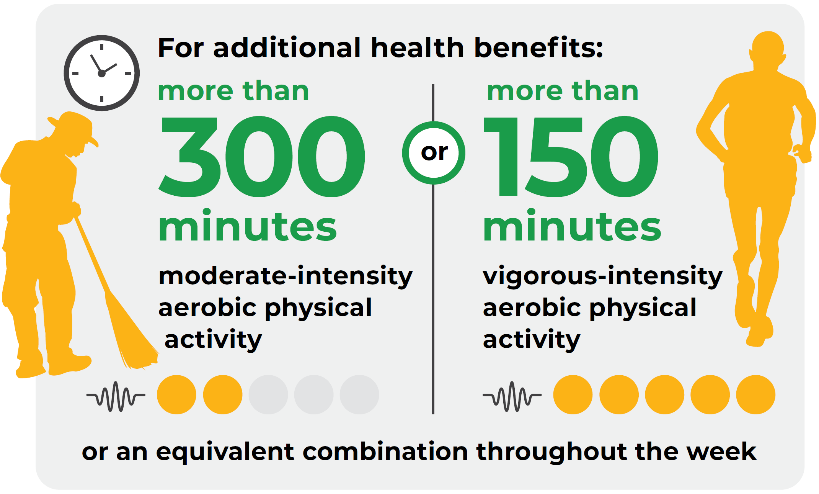 Starší dospělí mohou navýšit aerobní pohybovou aktivity střední intenzity na více než 300 minut; nebo provádět více než 150 minut aerobní fyzické aktivity s vysokou intenzitou; nebo ekvivalentní kombinaci aktivity střední a vysoké intenzity aktivita v proběhu celého týdne, pro další přínosy pro zdraví.
Podmínečné doporučení, důkazy střední jistoty
Dělat nějakou fyzickou aktivitu je lepší než dělat nic.
Pokud starší dospělí nesplňují doporučení, bude mít nějaká fyzická aktivita přínos pro zdraví. 
Starší dospělí by měli začít s malým množstvím fyzické aktivity a postupně časem zvyšovat frekvenci, intenzitu a trvání.
Starší dospělí by měli být fyzicky aktivní, jak to jejich funkční schopnosti umožňují, a přizpůsobit svou úroveň úsilí o fyzickou aktivitu relativní úrovni své fyzické zdatnosti.
U starších dospělých je vyšší množství sedavého chování spojeno s následujícími špatnými zdravotními výsledky: úmrtnost ze všech příčin, úmrtnost na kardiovaskulární onemocnění a úmrtnost na rakovinu a výskyt kardiovaskulárních onemocnění, rakovina a výskyt cukrovky typu 2.
Doporučuje se: 
Starší dospělí by měli omezit množství času stráveného sezením. Nahrazení času tráveného sezením pohybovou aktivitou jakékoli intenzity (včetně lehké intenzity) poskytuje zdravotní výhody.
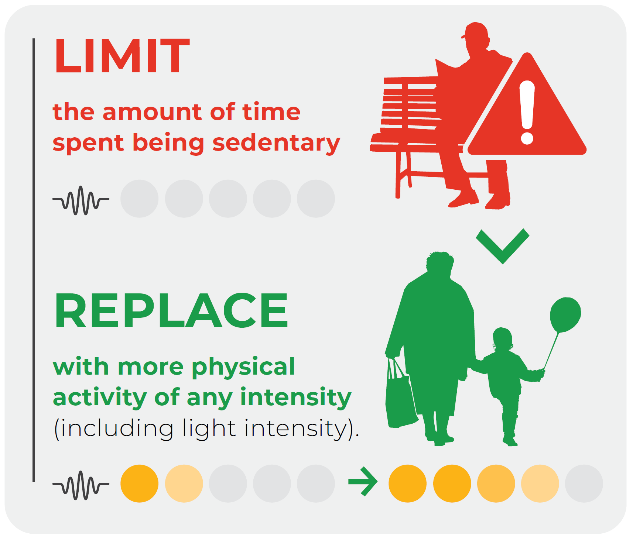 Silné doporučení, důkazy sřední jistoty
Ke snížení škodlivých účinků vysokých úrovní sedavého chování na zdraví by se starší dospělí měli snažit provádět více než jen doporučené úrovně pohybové aktivity se střední až vysokou intenzitou.
Silné doporučení, důkazy střední  jistoty
41
autor Jindřich Fiala
Těhotné a ženy po porodu
U těhotných a poporodních žen poskytuje fyzická aktivita během těhotenství a po porodu výhody pro následující přínosy pro zdraví matek a plodů: snížené riziko preeklampsie, gestační hypertenze, gestačního diabetu, nadměrného gestačního přibývání na váze, komplikací při porodu a poporodní deprese, a méně novorozeneckých komplikaci, žádné nepříznivé účinky na porodní hmotnost; a žádné zvýšení rizika mrtvě narozených dětí.
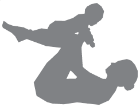 Pro všechny těhotné a ženy po porodu bez kontraindikace se doporučuje:
Během těhotenství a po porodu se věnujte pravidelné fyzické aktivitě.
Silné doporučení, důkazy střední jistoty
Provádějte alespoň 150 minut aerobní pohybové aktivity střední intenzity
po celý týden pro významné přínosy pro zdraví.
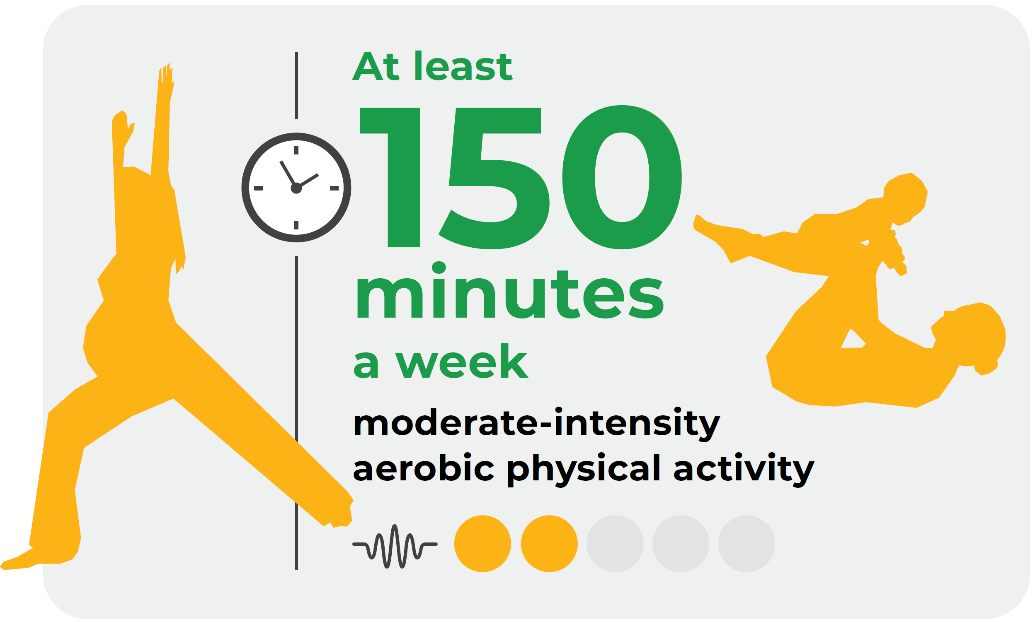 Silné doporučení, důkazy střední jistoty
Začleňte rozmanité aerobní a posilovací aktivity. Přínosem může být i jemné protažení.
Silné doporučení, důkazy střední jistoty
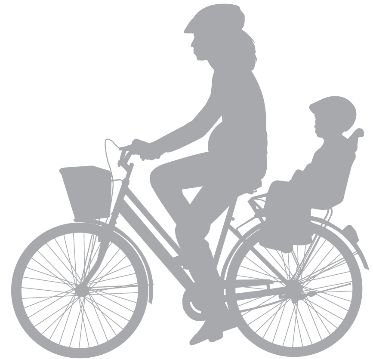 Navíc:
Ženy, které se před těhotenstvím obvykle zabývaly intenzivní aerobní aktivitou nebo byly fyzicky aktivní, mohou v těchto aktivitách pokračovat i během těhotenství a po porodu.
Silné doporučení, důkazy střední jistoty
42
autor Jindřich Fiala
Těhotné a ženy po porodu
Další bezpečnostní opatření pro těhotné ženy při fyzické aktivitě jsou:
Dělat nějakou fyzickou aktivitu je lepší než nedělat nic. 
Pokud těhotné a ženy po porodu doporučení nesplňují, provádění nějaké pohybové aktivity prospěje jejich zdraví. 
Těhotné a ženy po porodu by měly začít s malým množstvím pohybové aktivity a postupně časem zvyšovat frekvenci, intenzitu a trvání.
 Cvičení svalů pánevního dna lze provádět každý den, aby se snížilo riziko močové inkontinence.
Vyvarujte se fyzické aktivity při nadměrném horku, zejména při vysoké vlhkosti.
Zůstaňte hydratovaní pitnou vodou před, během a po fyzické aktivitě.
Vyvarujte se účasti na činnostech, které zahrnují fyzický kontakt; představují vysoké riziko pádu; nebo by mohly omezit okysličování (například aktivity ve vysoké nadmořské výšce, pokud obvykle nežijete ve vysoké nadmořské výšce).
Po prvním trimestru těhotenství se vyvarujte aktivit v poloze na zádech.
Při zvažování atletických soutěží nebo cvičení významně nad doporučenými pokyny by těhotné ženy měly vyhledávat dohled u specializovaného poskytovatele zdravotní péče.
Těhotné ženy by měly být informovány poskytovatelem zdravotní péče o známkách nebezpečí, které je upozorňují na to, kdy mají přestat; nebo omezit fyzickou aktivitu a v případě, že k nim dojde, okamžitě se poradit s kvalifikovaným poskytovatelem zdravotní péče.
V případě porodu císařským řezem se k fyzické aktivitě vracejte postupně po porodu a po konzultaci s poskytovatelem zdravotní péče.
U těhotných a poporodních žen, stejně jako u všech dospělých, je vyšší množství sedavého chování spojeno s následujícími špatnými zdravotními výsledky: úmrtnost ze všech příčin, úmrtnost na kardiovaskulární onemocnění a úmrtnost na rakovinu a výskyt kardiovaskulárních onemocnění, rakovina a výskyt cukrovky typu 2
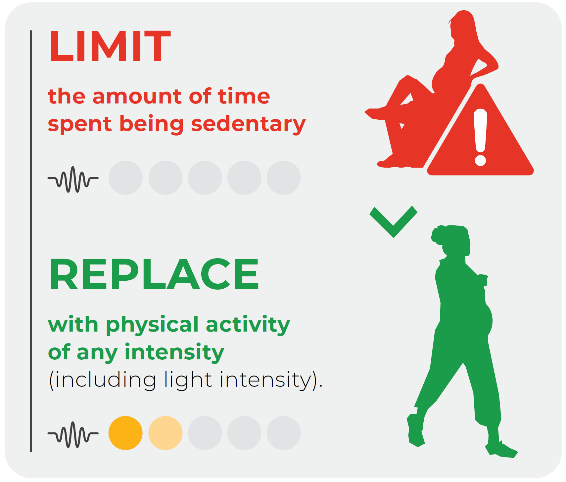 Doporučuje se:
Těhotné a ženy po porodu by měly omezit dobu strávenou sedavým chováním. Nahrazení sedavého času pohybovou aktivitou jakékoli intenzity (včetně lehké intenzity) poskytuje zdravotní výhody.
Silné doporučení, důkazy nízké jistoty
43
autor Jindřich Fiala
Fakta o obezitě
Většina lidí na světě žije v zemích, kde obezita a nadváha zabíjí více lidí než podváha

38 miliónů dětí mladších 5 let bylo v roce 2019 obézních nebo mělo nadváhu

Více než 340 miliónů dětí a dospívajících ve věku 5-19 let bylo obézních nebo s nadváhou v roce 2016

Obezita je preventabilní, je možné jí předcházet
Délka cyklistických stezek…
Bezpečnost cyklostezek
Bezpečnost dopravního provozu
47
Ústav veřejného zdraví
Bezpečnost cyklostezek
Bezpečnost chodníků
Situace v EU
Rozdílný „sociální gradient obezity“ v bohatších zemích západní Evropy

Také u dětí / dospělých (Lotyšsko vs. Francie)
Sociální percepce obezity I.
Během fylogeneze spíše žádoucí fenotyp - u žen (nikoli u mužů), i u Homo sapiens, lovců – sběračů

Bezpečnější vzhledem k donošení plodu


Bezpečnější vzhledem k přežití
Sociální percepce obezity II.
Odraz v lingvistické oblasti:

Kyprý - kyprá
        plnoštíhlý (vollschlang)
                 boubelatý
                        baculatý
                               silný – silná
                                    velký - velká
                                                                                 vs.

Hubený, chudý, vyzáblý, štíhlý, slabý
(srb. mršavý)
Sociální percepce obezity III.
Úsloví:

       Přijde čas, kdy tlustí budou hubení,
       ale to už hubení budou studení.
Úvaha o odpovědnosti jednotlivce a společnosti vzhledem k životnímu stylu
Své zdraví si do značné míry ovlivňuje každý sám,
ale
zdravá volba jednotlivce by měla být zároveň
 nejatraktivnější
 nejlevnější 
nejzábavnější…
(easy way)
Kouření – dopady na zdraví
Kouření je nejsilnějším rizikovým faktorem pro:
Rakovinu
Kardiovaskulární nemoci
Chronické respirační nemoci
Kouření je nejsilnějším ovlivnitelným determinantem zdraví
Kouření je zodpovědné za 50% všech úmrtí, jimž lze zabránit u kuřáků
Kuřák ztratí v průměru 10 let života
Míra zátěže nemocemi, způsobené 20 hlavními rizikovými faktory pro obě pohlaví, vyjádřená jako procento ztracených let života (DALY – Disability-Adjusted Life Years ) v UK 2010
Lancet 2013; 381: 997–1020
Chronické respirační nemoci
Rakovina
Kardiovaskulární nemoci
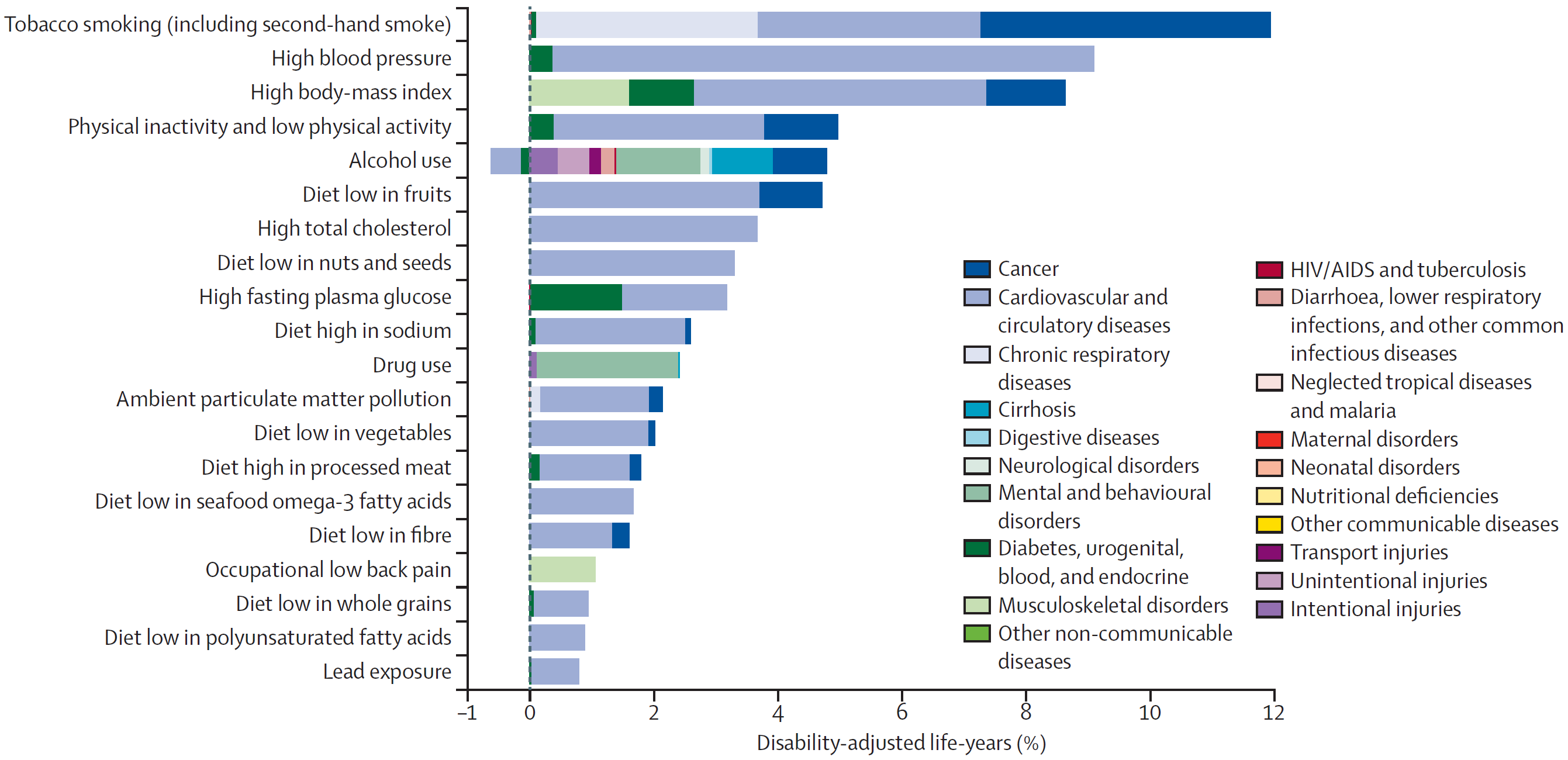 Negativní procento u alkoholu je ochranný účinek mírného užívání alkoholu na ischemickou chorobu srdeční a diabetes.
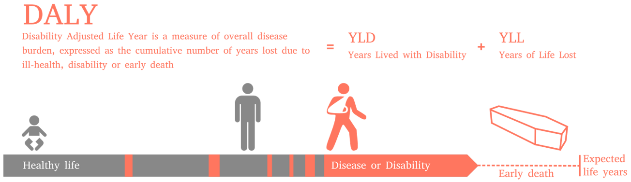 55
DRUHY TABÁKU
COMBUSIVNÍ (800-900oC): dýmky, cigarety, vodní dýmky

ZAHŘÍVANÉ: elektronické, např.                  IQOS (350oC)

BEZDÝMNÉ (žvýkací, šňupací tabák)

VŠECHNY OBSAHUJÍ POTENTNÍ NÁVYKOVOU DROGU NIKOTIN
NIKOTIN
Mobilizuje neurotransmitery a hormony kůry nadledvin (DOPAMIN, ADRENALIN)

Zlepšení nálady, zvýšení výkonnosti = kuřákova odměna

Závislost srovnatelná s účinností heroinu a kokainu
DALŠÍ CHEMICKÉ LÁTKY
Oxid uhelnatý, kyanovodík, těžké kovy, nitrosaminy

Izolováno až 7.000 chemických látek

67 z celkem 70 prokázaných humánních karcinogenů
NÁSLEDKY KOUŘENÍ
Umírá na ně každý druhý kuřák, z nich polovina předčasně, ztrácejí až 20 let života

Statistické rozdíly v úmrtnosti se projevují už po 20 letech kouření

Celosvětově umírá ročně cca 7-8 mil. lidí v důsledků kouření
NEJČASTĚJŠÍ PŘÍČINY
PROKAZATELNÁ SOUVISLOST S 25 NEMOCEMI

Nemoci srdce a cév …………1,9 mil/rok

Chronická obstrukční plicní nemoc… 1 mil/rok

Rakovina plic ………………….1mil/rok

Další nádory: hlavy a krku, močového ústrojí, slinivky, jater, trávicí a zažívací ústrojí aj.
VODNÍ DÝMKA
Uživatel vdechne až 200 krát víc kouře a škodlivin než z cigarety

VODA KOUŘ OCHLAZUJE, ABSORBUJE JEN NEPATRNÉ
 MNOŽSTVÍ LÁTEK

Zdravotní následky obdobné jako u cigaret

Riziko přenosu infekcí při sdílení náustku
ELEKTRONICKÝ SYSTÉM PŘÍVODU NIKOTINU (ENDS)
V náplni e-cigaret je kromě nikotinu, glycerinu a propylenglykolu až 8 tisíc dalších látek z příchutí, jejichž složení většinou neznáme a při míchání mohou spolu reagovat

Izolovány prachové částice, nitrosaminy, těžké kovy aj.

Lithiová baterie – zahoření a výbuchy
PORUCHY REPRODUKCE
Impotence, sterilita

Potraty, mimoděložní těhotenství

Poruchy vývoje plodu: nízká porodní hmotnost, vrozené vývojové vady, epigenetické změny metabolismu, neuropsychické (ADHD, poruchy chování)
OHROŽENÍ NEKUŘÁKŮ
Pasivní kouření (secondhand smoke)- nebezpečné koncentrace škodlivin z vydechovaného kouře

Thirdhand smoke: chemické škodliviny se absorbují na povrchy interiéru bytů, aut a pak emitují zpět do prostředí (hodiny, dny týdny, měsíce)

Nejvíce jsou ohroženy děti
Stanovisko WHO
Kouření je nejvýznamnější jednotlivý preventabilní rizikový faktor zvýšené nemocnosti a úmrtnosti

Nekuřte

Nedovolte, aby jiní kouřili ve vaší přítomnosti
Stav kuřáctví jedince  – expozice
Aktivní kouření (first-hand smoke, main stream)
Kolik cigaret vykouříte průměrně během dne?*
V kolika letech jste začal(a) pravidelně kouřit?
Zkoušel jste někdy zanechat kouření?
Jaká  byla nejdelší doba, po kterou jste vydržel(a) nevykouřit ani 1 cigaretu denně? 










Pasivní kouření (expozice), ETS – Environmental Tobacco Smoke
SHS (Second Hand Smoke, side stream)
V zaměstnání
Rodinní příslušníci
Jinde (přátelé, známí …)
THS (Third Hand Smoke)
Z materiálů v prostředí – nábytek, omítky, látky, koberce, plasty
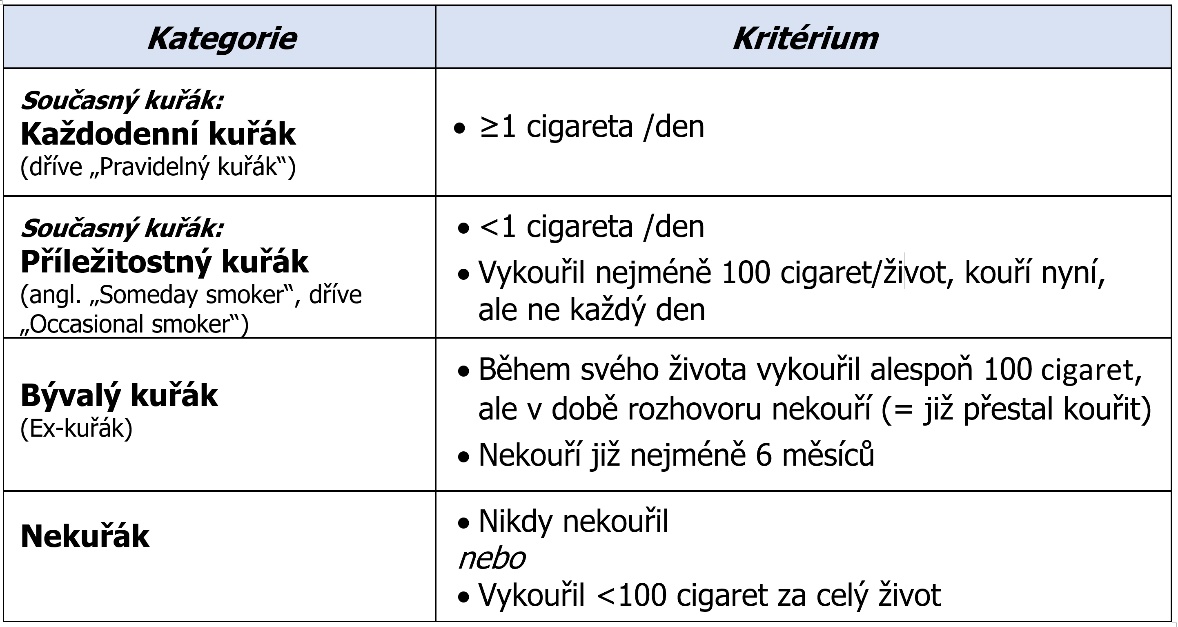 *Tabulka: Definice kuřáctví podle WHO:
66
Fagerströmův test nikotinové závislosti (FTND) Fagerström Test of Nicotine Dependence
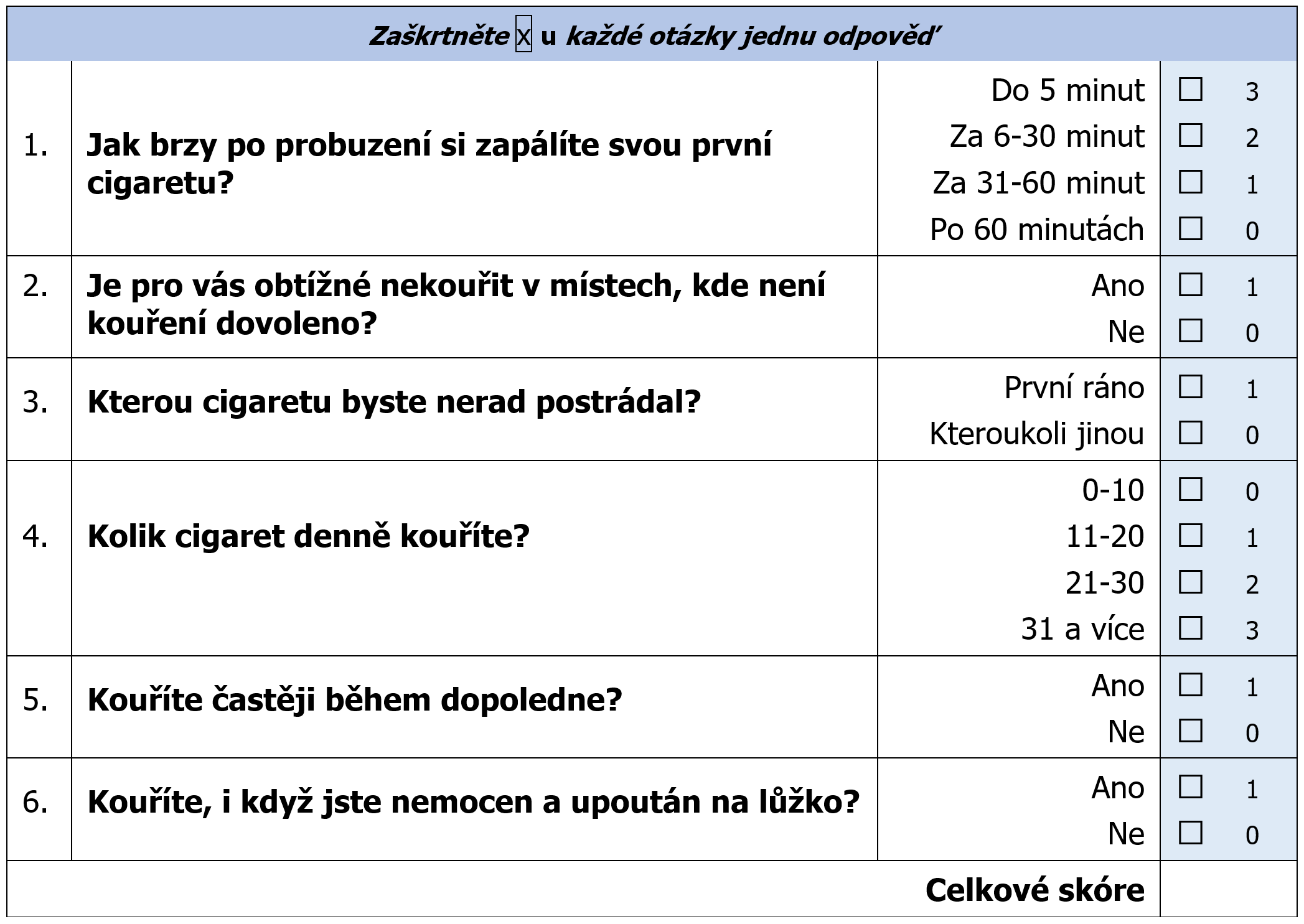 Pozor – neplést s FTQ - Fagerström Tolerance Questionnaire
(9 otázek). 
FTND je novější a lepší.
Hodnocení:
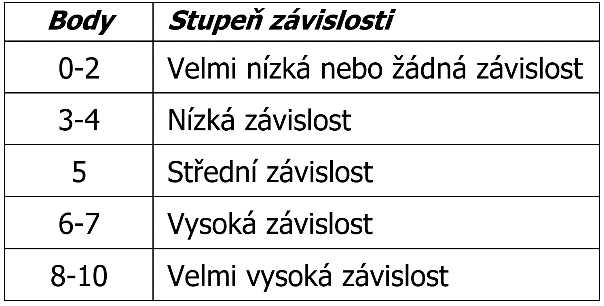 https://www.adiktologie.cz/file/143/fagerstromuv-test-nikotinove-zavislosti-cz.pdf
67
Dopady konzumace alkoholu na zdraví
DALY- Ztracená léta života v důsledku nemoci (Disability-Adjusted Life-Years) připadající na alkohol (2016):
Central Europe :
Albania, Bosnia and Herzegovina, Bulgaria, Croatia, Czech Republic, Hungary, Macedonia, Montenegro, Poland, Romania, Serbia, Slovakia, Slovenia
Western Europe: 
Andorra, Austria, Belgium, Cyprus, Denmark, Finland, France, Germany, Greece, Iceland, Ireland, Israel, Italy, Luxembourg, Malta, Netherlands, Norway, Portugal, Spain, Sweden, Stockholm, Sweden, Switzerland, United Kingdom
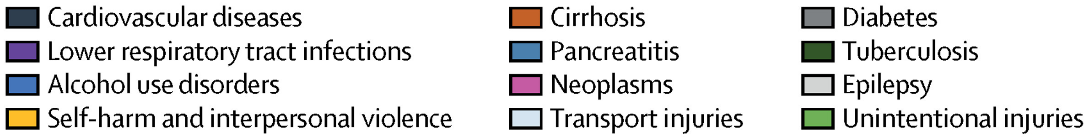 Eastern Europe: 
Belarus, Estonia, Latvia, Lithuania, Moldova, Russia, Ukraine
Kardiovaskulární nemoci            Cirhóza    Pancreatitis Poruchy užívání alkoholu      Rakovina                 Úrazy
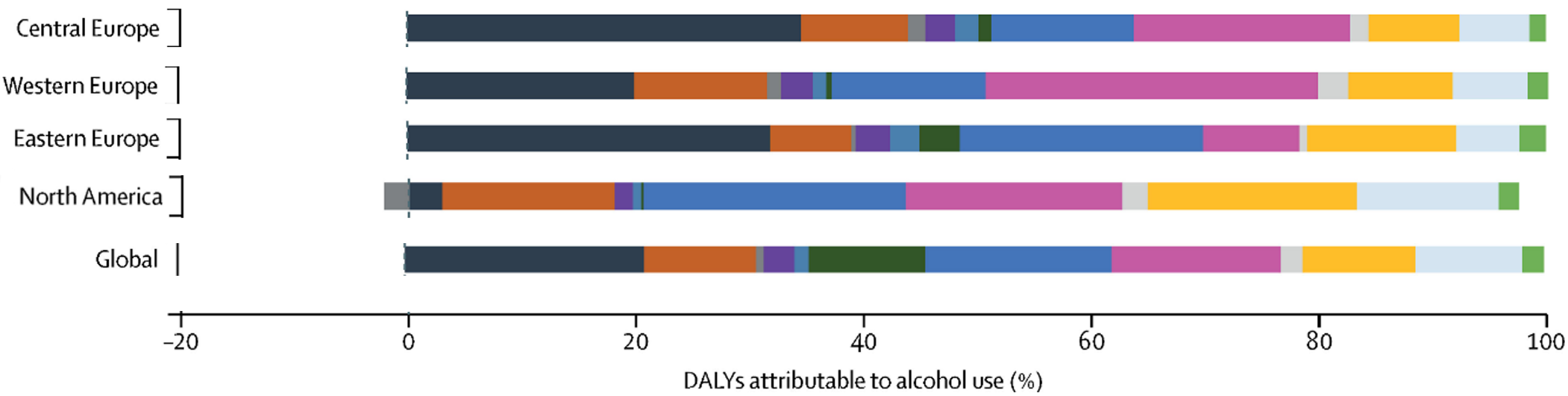 He
u
Lancet Psychiatry 2018; 5: 987–1012
Hlavní nemoci způsobované alkoholem: 
Kardiovaskulární (ICHS, Hypertenze, Mrtvice, Arytmie, kardiomyopatie)
Rakovina (ústa, hltan, hrtan, jícen, žaludek, játra, kolorektum, prs)  
Cirhóza
Poruchy související s užíváním alkoholu
Pankreatida
Věkově standardizované DALY na 100 000 lidí připadající na alkohol:
Mediterranean:
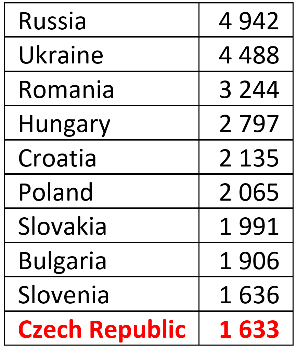 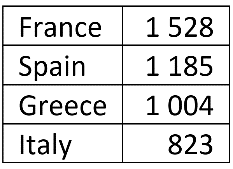 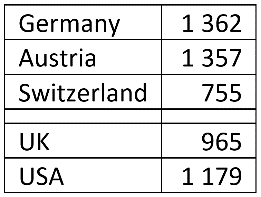 Nordic:
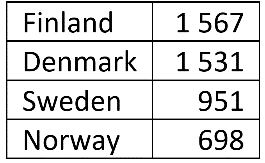 68
Zdravotní problémy spojené s užíváním alkoholu
Dle MKN-10 (ICD-10):
F10 – Nemoci spojené s užíváním alkoholu (Alcohol related disorders) 
F10.2 Alkoholová závislost (Alcohol dependence)
F10.1 Škodlivé užívání alkoholu (Harmful alcohol use, alcohol abuse)
A) Alkoholová závislost
Syndrom závislosti na alkoholu je shluk kognitivních, behaviorálních a fyziologických symptomů. Diagnóza závislosti by měla být učiněna pouze v případě, že v předchozích dvanácti měsících se projevily alespoň 3 z následujících příznaků:
Silná touha nebo pocit nutkání k pití (craving)
Potíže s kontrolou pití z hlediska začátku, ukončení nebo úrovně užívání (množství); somatický abstinenční stav, když užívání alkoholu přestalo nebo bylo sníženo, nebo použití alkoholu ke zmírnění nebo vyloučení abstinenčních příznaků;
Průkaz tolerance, tj. že jsou vyžadovány zvýšené dávky alkoholu k dosažení účinků původně vyvolaných nižšími dávkami;
Postupné zanedbávání alternativních potěšení nebo zájmů z důvodu požívání alkoholu;
Pokračující používání i přes jasné důkazy o škodlivých důsledcích.
B) Zdravotní poškození
Protože zneužívání alkoholu může způsobit zdravotní újmu bez přítomnosti závislosti, zavedla ICD-10 do nomenklatury pojem škodlivé užívání. 
Tato kategorie se týká zdravotních nebo souvisejících typů poškození, protože účelem MKN je klasifikovat nemoci, zranění a příčiny smrti. 
Škodlivé užívání je definováno jako způsob pití, který již poškozuje zdraví. Poškození může být buď fyzické (např. poškození jater způsobené chronickým pitím) nebo mentální (např. depresivní epizody sekundární po pití).
Poznámka: Ve skutečnosti je somatické poškození mnohem častější (a způsobené nižšími dávkami), než poškození vykázaná jako dg. F10.1 – vzhledem k atributivnímu přispění k nemocem jako rakovina, KVN apod.!
69
Co je rizikové pití, co je již škodlivé pití
Dle WHO:
Rizikové pití (riziková spotřeba alkoholu): Taková spotřeba nebo charakter pití, při níž nejspíše dojde k poškození, budou-li tyto návyky pokračovat.  (*20-40 g/den ženy, 40-60 g/den muži)
 
Škodlivé pití:  Pití alkoholu takového rozsahu, že poškozuje zdraví, fyzické nebo duševní. (Pravidelně >40 g denně u žen, >60 g u mužů).
Nárazové či epizodické pití (binge drinking): >60 g při jedné příležitosti
*Většina autorit a doporučení  v současnoti nastavuje přísnější limity, viz níže
Termíny popisující rizikové pití
Rizikové pití při jedné příležitosti (single occasion drinking)
Epizodické těžké pití, „tahy“ (binge drinking)
Nadměrná celková pravidelná konzumace (heavy, extreme drinking)
Stanovení rizikovosti:
Pro dlouhodobou konzumaci
Pro velikost jednorázové dávky ( =při jedné příležitosti)
Pro vzorec pití
Riziko pravidelné dlouhodobé konzumace:
WHO:  
 Rizikové pití: 20-40 g/den ženy, 40-60 g/den muži 
 Škodlivé pití: >40 g denně u žen, >60 g u mužů
Riziko rakoviny:
V současnosti se doporučuje nepít alkohol, nejsou stanovovány žádné limitní hodnoty, protože riziko je bezprahové, i malé množství alkoholu zvyšuje riziko alespoň některých nádorů. 
Nejčastěji uváděné obecné týdenní limity:
 Dříve: muži 21 jednotek/týden, ženy 14 j/týden 
Dnes:  muži 14 jednotek/týden, ženy 7 jednotek/týden  
NIAA (The National Institute on Alcohol Abuse and Alcoholism):
Ne víc než 4 drinky v jeden den a ne více než 14 drinků za týden - muži věku 65 a mladší 
Ne víc než 3 drinky/den a ne víc než 7 drinků/týden – ženy a muži +65 
Německo: 12g/den ženy a 24g/den muži, nejméně 2 dny v týdnu bez alkoholu
Kritérium rizikovosti 1 dávky 
Obecně definováno jako dávka, která zvýší krevní koncentraci (BAC) na úroveň intoxikace
To zároveň odpovídá definici „binge drinking“
Za hranici intoxikace je považováno 0,08 BAC (0,8 ‰)
Odpovídá to vypití cca 4-5 jednotek alkoholu.
Příklad:  
 U 80kg muže 5 jednotek (á10g = 50g) vede k BAC 0,87 ‰
 U 70 kg ženy 4 jednotky (á10g = 40g) vede k 0,98 ‰)
Obsah alkoholu v krvi ale ve skutečnosti velmi výrazně závisí na řadě faktorů (tělesné hmotnosti, pohlaví, obsahu vody v těle a dalších)
V gramech je nejčastěji uváděna hodnota 50-60 g (to se bere i jako kritérium pro binge drinking) 
V UK 6-8 jednotek (mají ale 1 Unit= 8g), v USA 3 a 4 jednotky
70
Cena léčby závislostí je jen špička ledovce,společnost na ni doplácí mnohem víc
71
Náklady na léčení závislostí neseme všichni
72
Závěrem
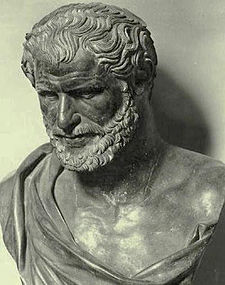 Demokritos z Abdér (cca 460 – 370 př.n.l.)
„Lidé žádají od bohů zdraví, ale že sami mají nad ním moc, nevědí.“


Hippokrates z Kou (cca 460 – 370 př.n.l.)
„Chceš udržet své zdraví? Nejez do sytosti a nelekej se námahy.“
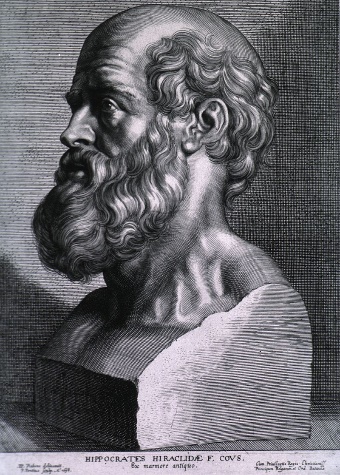 73
Ústav veřejného zdraví LF MU